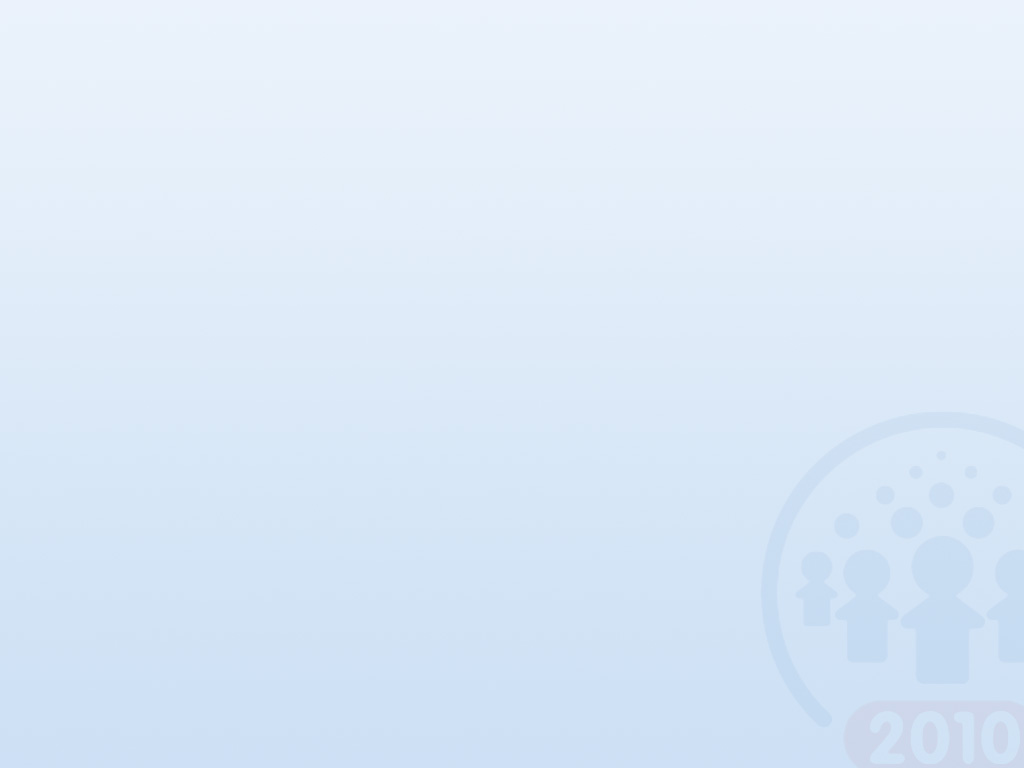 Опыт работы в экспертной системе в рамках подготовки мультимедийных обучающих курсовпо переписи населения 2010
Опыт работы в экспертной системе в рамках подготовки мультимедийных обучающих курсовпо переписи населения 2010
Создание группы
Создание группы
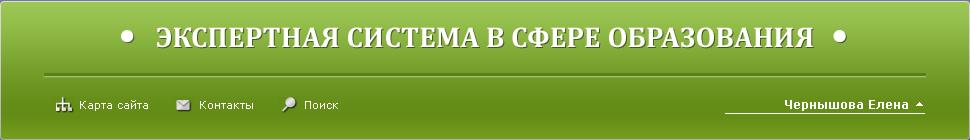 Приглашение в группу
Рабочая группа
Создание блога
Блоги
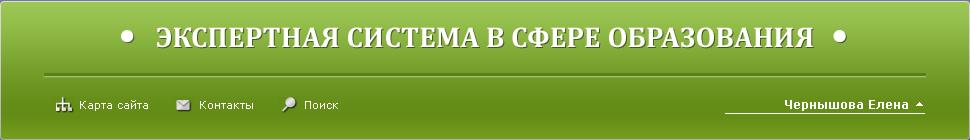 Блоги
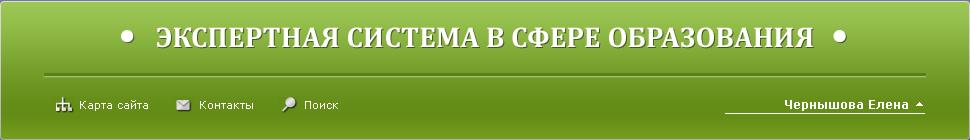 Библиотека
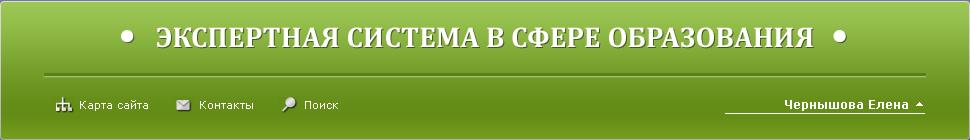 Сообщения - уведомления об обновлениях